High-Precision Half-Life and Branching Ratio Measurements for Superallowed Fermi β Emitters at TRIUMF–ISAC
Alex Laffoley – University of Guelph
International Nuclear Physics Conference
June 2-6, 2013 – Florence, Italy
[Speaker Notes: Thank you to organisers for allowing me to speak about a series of recent experiments performed at the ISAC facility at TRIUMF. The study of superallowed Fermi beta emitters provide demanding, and fundamental, tests of the standard model.]
Extracting Vud from Superallowed Fermi β Decay
K
ft  =
|Mfi|2 g2
K
GV2 =
2ft
To first order, β decay ft values can be expressed as:
constants
phase space (Q-value)
Weak coupling strength
half-life, branching ratio
matrix element
For the special case of 0+    0+ (pure Fermi) β decays between isobaric analogue states (superallowed) the matrix element is that of an isospin ladder operator: 
             |Mfi|2  =  (T – TZ)(T + TZ + 1) =   2    (for T=1)
Strategy: Measure superallowed ft-values, deduce GV and Vud
Fermi coupling
constant
Vector coupling
constant
|Vud| = GV / GF
[Speaker Notes: (for superallowed) g -> Gv, the vector coupling constant, so RHS is a collection of constants (under CVC hypothesis)]
β Decay ft Values
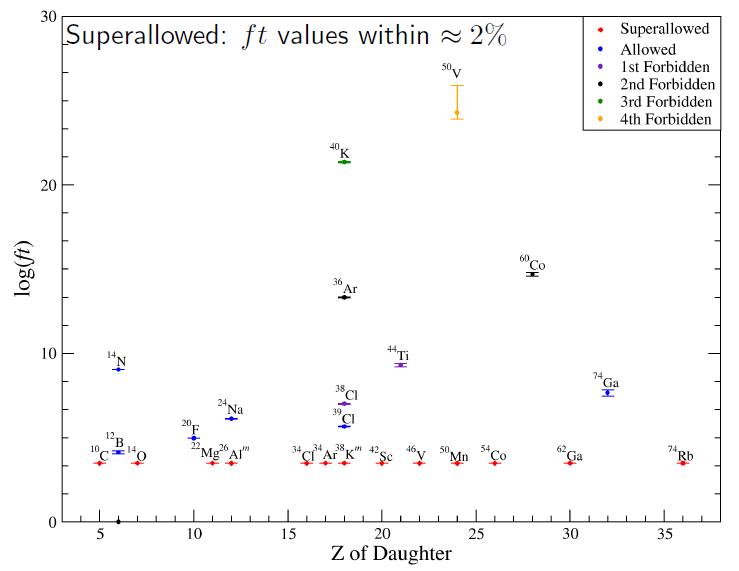 [Speaker Notes: Spans 20 orders of magnitude (logarithmic plot). Superallowed are constant.]
Superallowed ft Values
K
ft  ≈
=  constant  (CVC)
2 Gv2
2%
J.C. Hardy and I.S. Towner, Physical Review C 79, 055502 (2009)
[Speaker Notes: Not perfect, but we don’t expect that (isospin not a perfect symmetry)]
Superallowed Fermi β Decay: Corrections
K
2GV(1 + ΔR)
= constant
Ft = ft(1 + δR)(1 + δNS – δC) =
2
V
“Corrected” ft value
CVC Hypothesis
Experiment
▫ Half-life
▫ Q-value
▫ Branching Ratio
Inner radiative correction (~2.4%) (nucleus independent)
Calculated corrections (~1%) (nucleus dependent)
DR = nucleus independent inner radiative correction: 2.361(38)%
	
dR  = nucleus dependent radiative correction to order Z2a3:  ~1.4% 
	- depends on electron’s energy and Z of nucleus

dNS = nuclear structure dependent radiative correction: -0.3% – 0.03%

dC  = nucleus dependent isospin-symmetry-breaking correction: 0.2% – 1.5%
	- strong nuclear structure dependence (radial overlap)
V
[Speaker Notes: Delta C depends strongly on model and provides (additional) motivation for precision measurement (differentiate between and provide uncertainty to theory).]
Corrected ft Values
[Speaker Notes: Study many nuclei, span across large range of Z.]
Testing Extensions of the SM
Set sensitive limits on the existence of scalar currents in nuclear β decay
Ft values for 10C and 14O are the most important
Complementary to measurements of β-ν angular correlation coefficients “a”
Resolving trivial sources of systematic uncertainty in superallowed data are essential
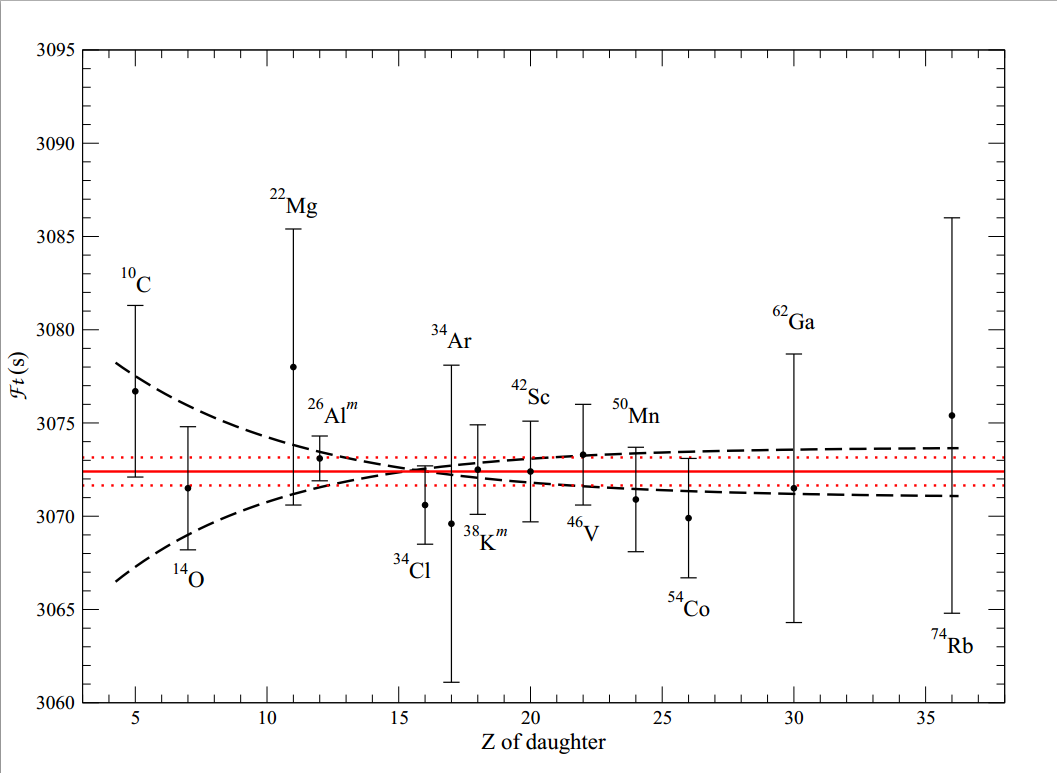 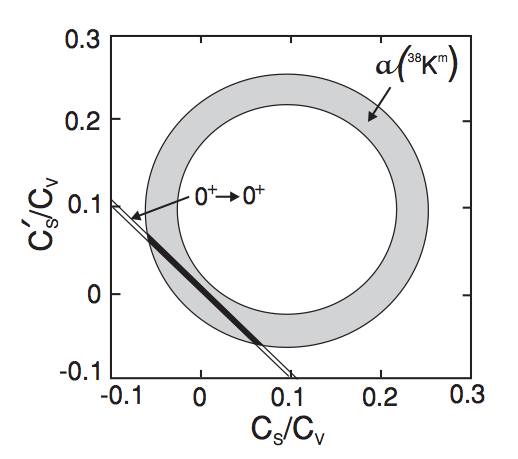 CS/CV ± 0.2%
[Speaker Notes: Scalar currents are an additional motivation for precision measurements, especially the lightest superallowed emitters (as they are the most sensitive).]
TRIUMF–ISAC
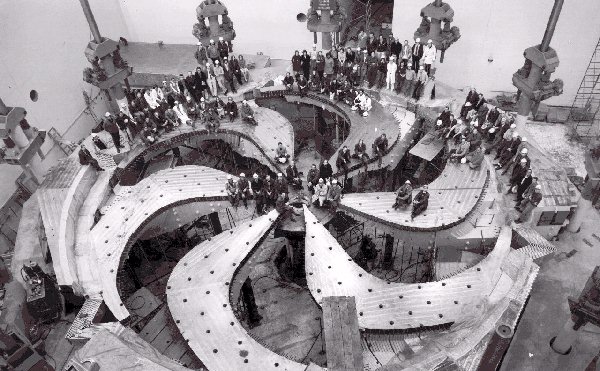 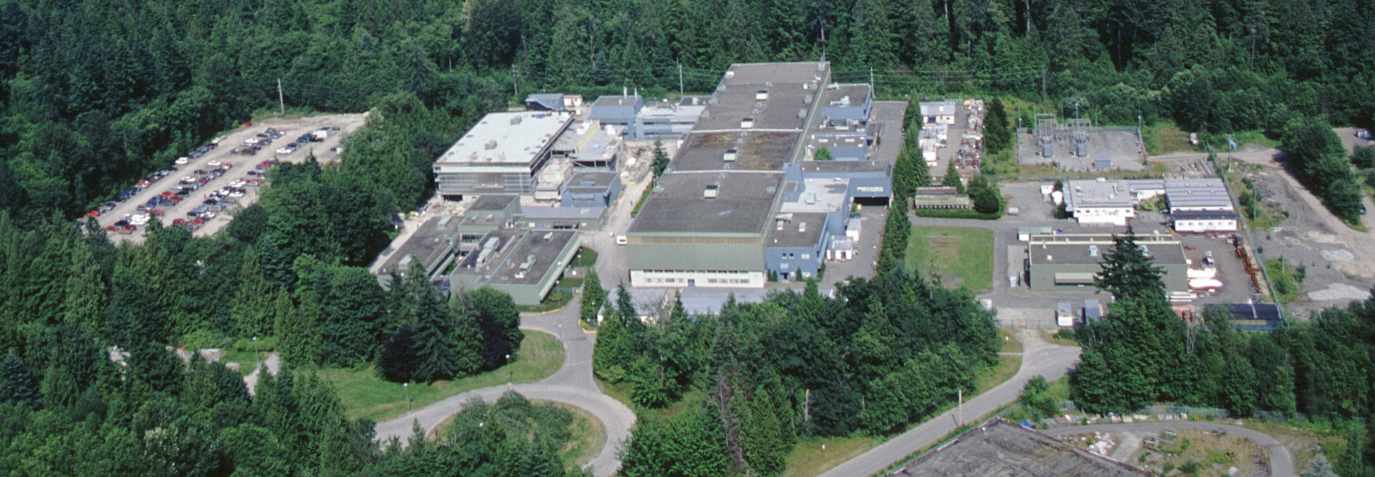 Up to 100 mA, 500 MeV proton beams from the TRIUMF main cyclotron produce high-intensity secondary beams of many of the superallowed emitters by the ISOL technique.
[Speaker Notes: Canada’s National Particle and Nuclear Physics Laboratory in Vancouver BC. ISOL facility.]
4π Gas Counter
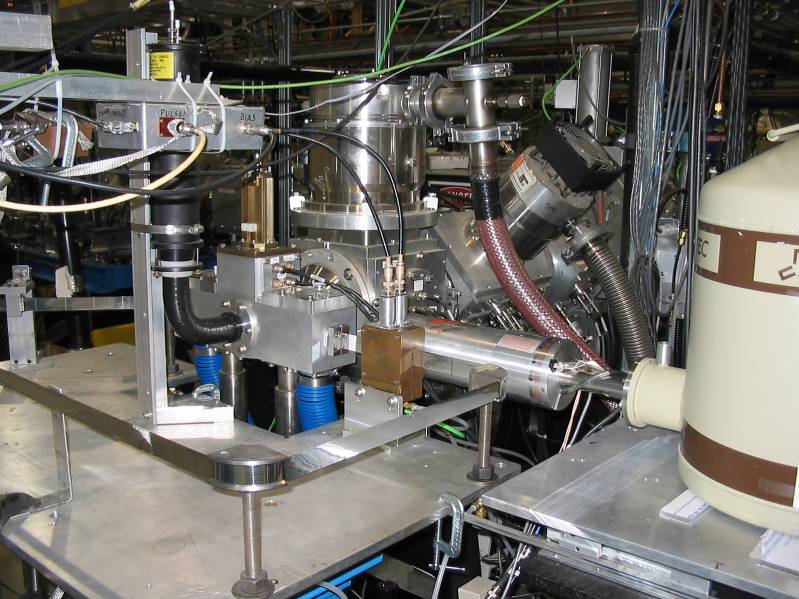 4π continuous-flow gas-proportional counter and fast tape transport system
[Speaker Notes: Beta counting experiments.]
Measuring the 26Alm Half-Life
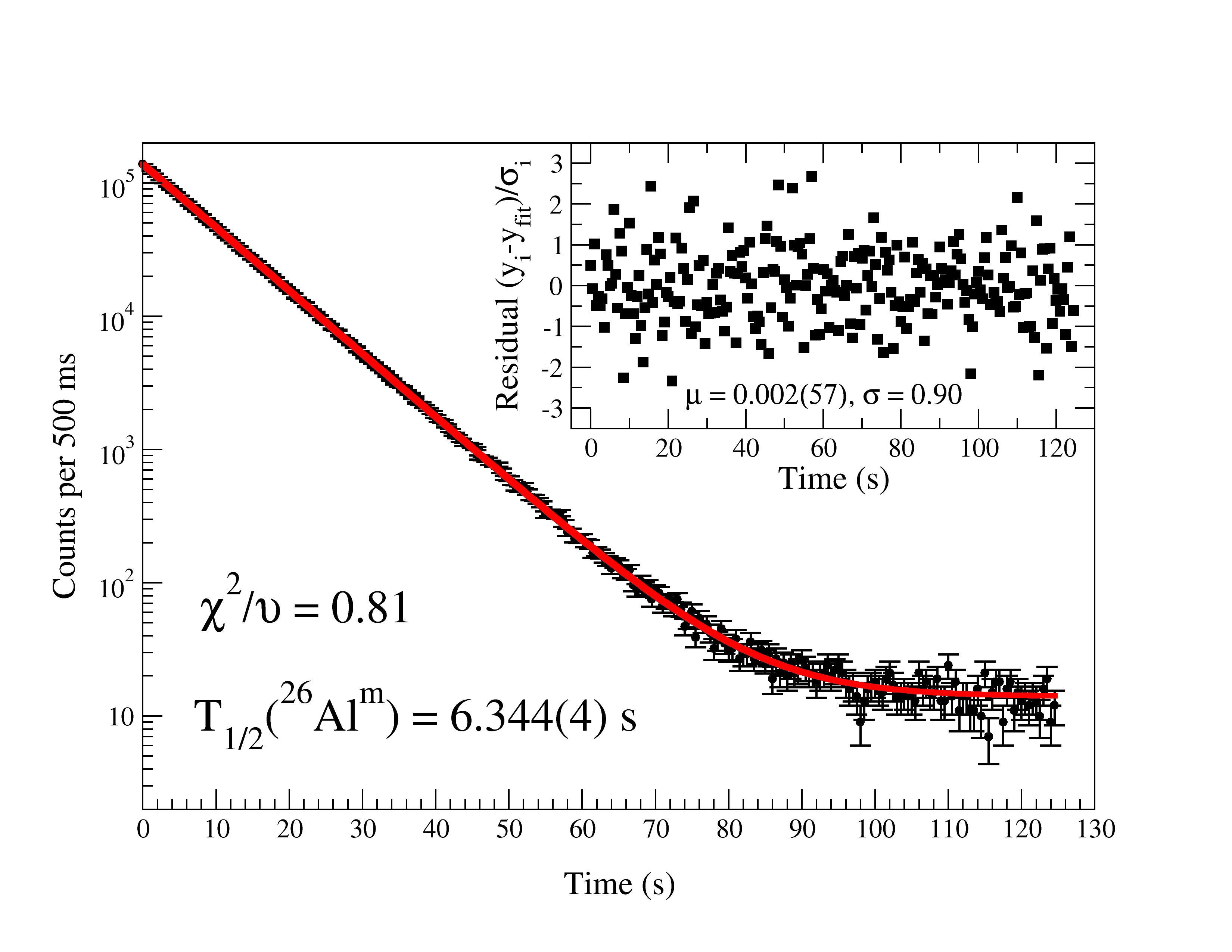 26Alm: T1/2 = 6.3465 s
26Na: T1/2 = 1.072 s
26Alg: T1/2 = 7.4x105 yrs
Beam
Cycle
Implant 6-14 s
Allow 26Na to decay 26-34 s
Move tape to detector and count 26Alm decays for ~20, 25, 30 half-lives, then repeat.
Change detector voltage, discriminator setting, and swap fixed, nonextendable dead times between two MCS units to investigate systematic effects.
[Speaker Notes: Using the gas counter, …]
Measuring the 26Alm Half-Life
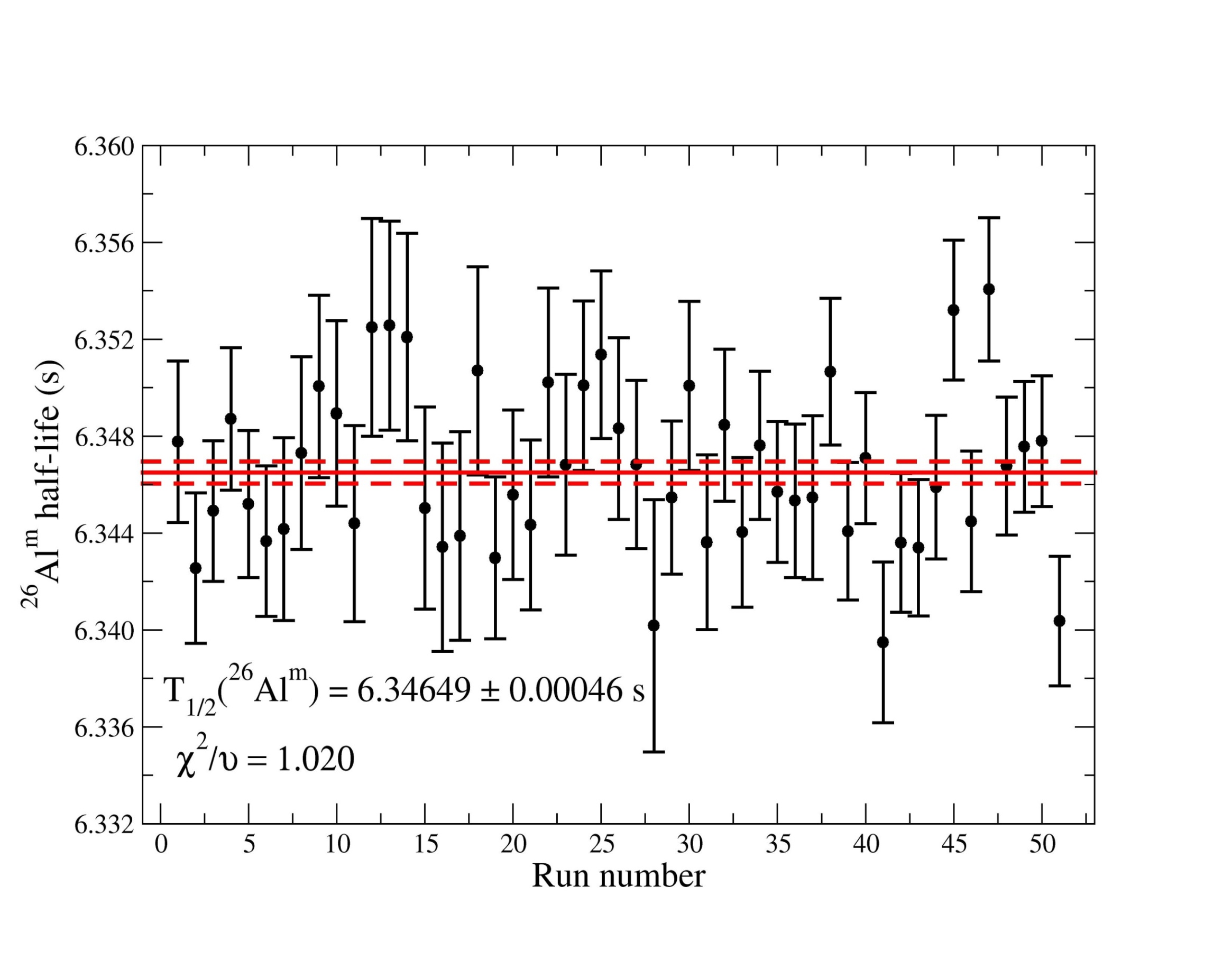 2008 cycles spanning 51 runs, Stat. uncertainty = 0.007%
0.1%
Most precise half-life measurement for any superallowed Fermi β emitter.
This work: 6.34654 ± 0.00046stat. ±  0.00060syst. s
26Alm ft Value
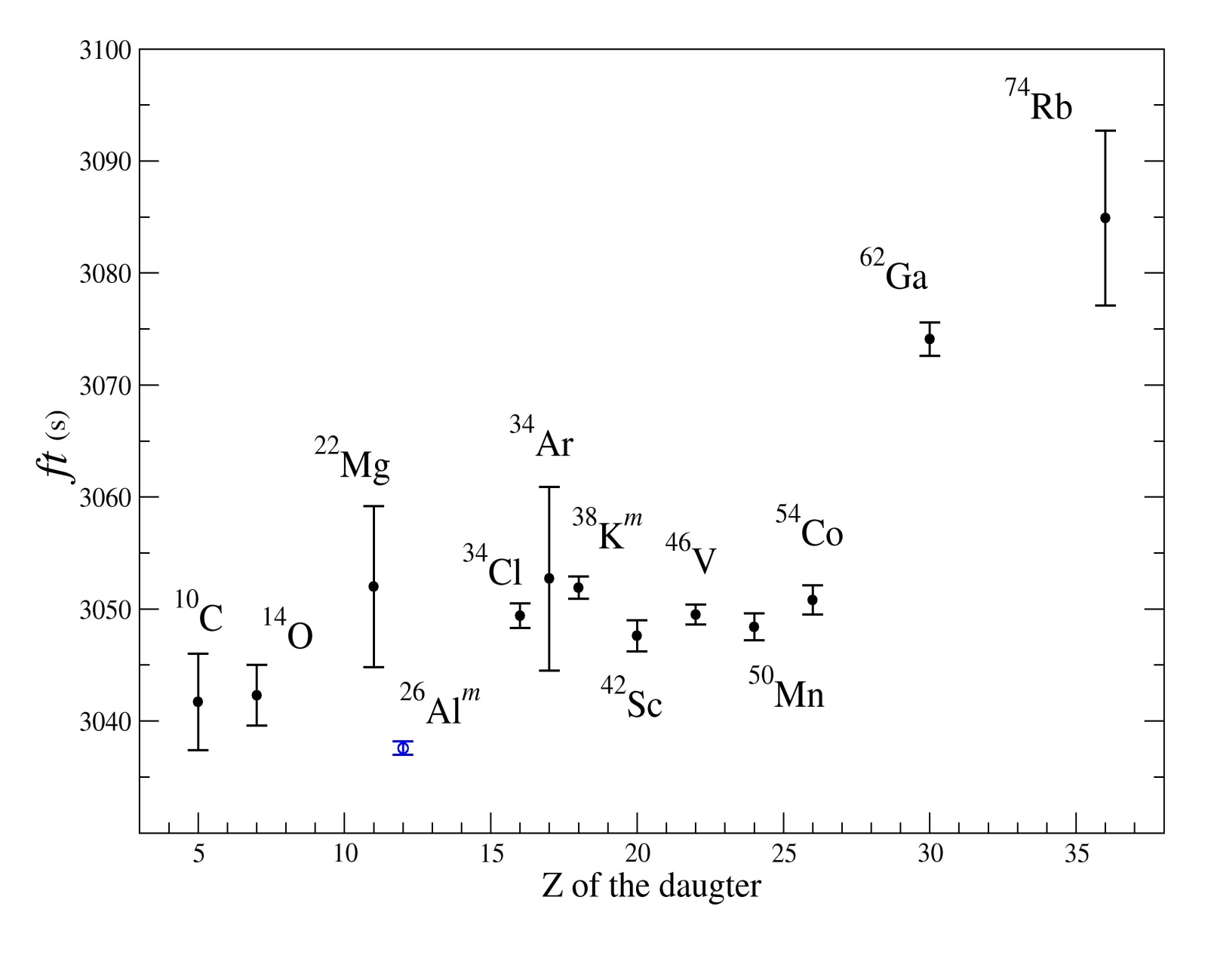 ft = 3037.58(51)f (32)T  (5)BR s
½
T½ = 6346.43(68) ms
+0
BR = 100.0000        %
-0.0015
f = 478.237(80)
PEC = 0.082 %
f T½ (1+PEC)
ft  =
BR
Most precise ft for any superallowed emitter
P. Finlay et al, Phys. Rev. Lett. 106, 032501 (2011)
P. Finlay et al, Phys Rev C85, 055501 (2012)
Isospin Symmetry Breaking Systematic
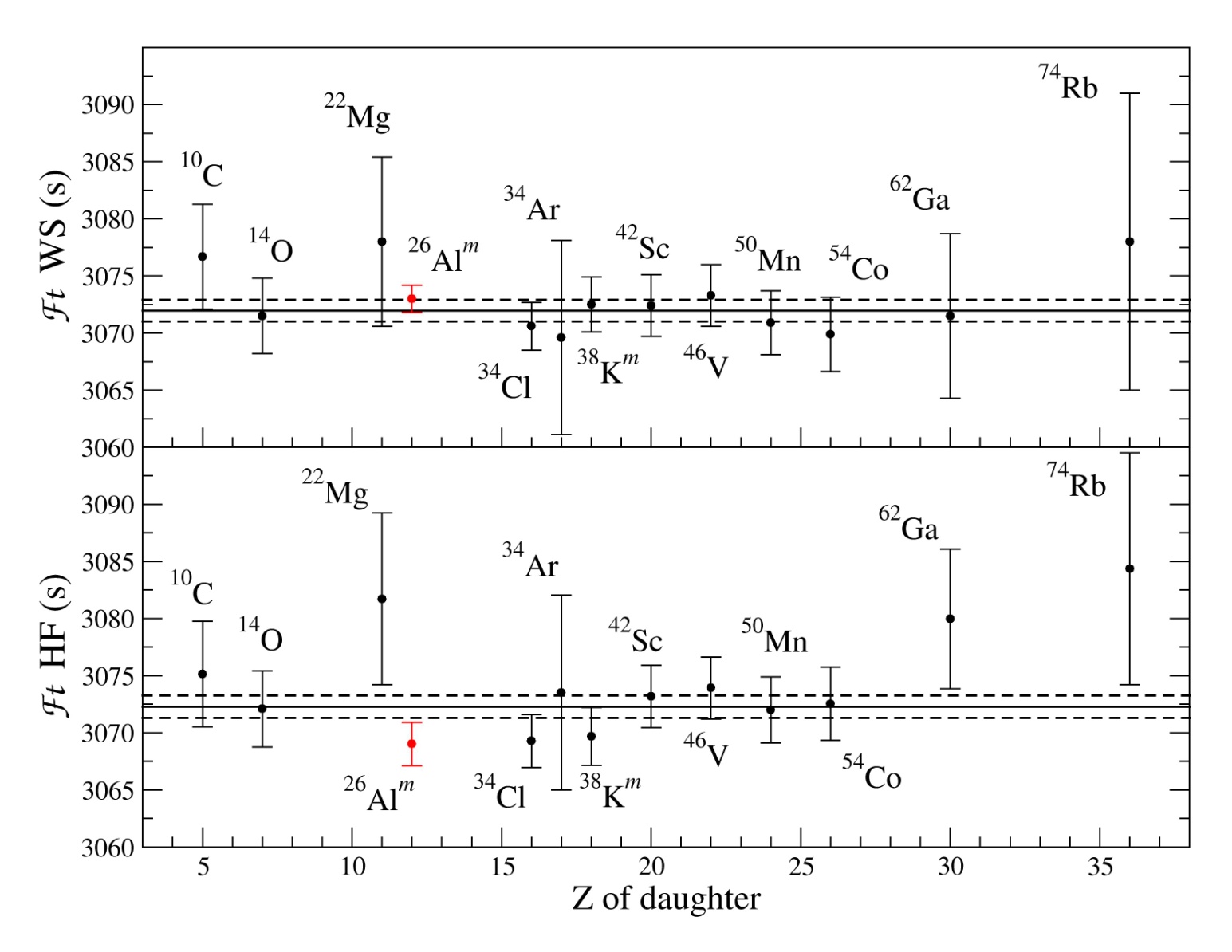 FtWS = 3072.38(75)
Difference in Ft  between
WS and HF radial overlap
models for δC2:

     Δ(Ft) = 0.79 s

Increased by 50% and 
now larger than the statistical uncertainty 
of 0.75 s on the world 
Ft  data.
FtHF = 3071.59(87)
[Speaker Notes: Error associated with Delta C correction (model/theory dependent) is usually the difference between the world average Ft values. After the high-precision 26Al measurements,]
8π γ-Ray Spectrometer
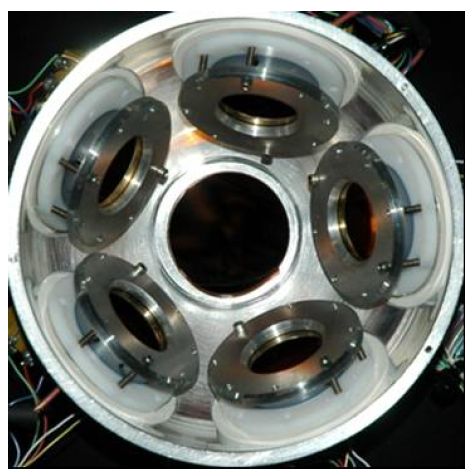 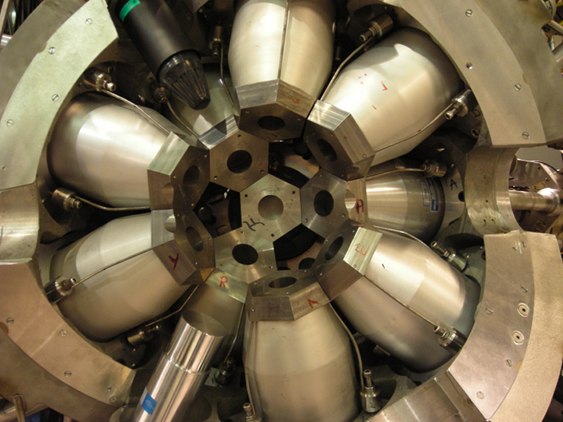 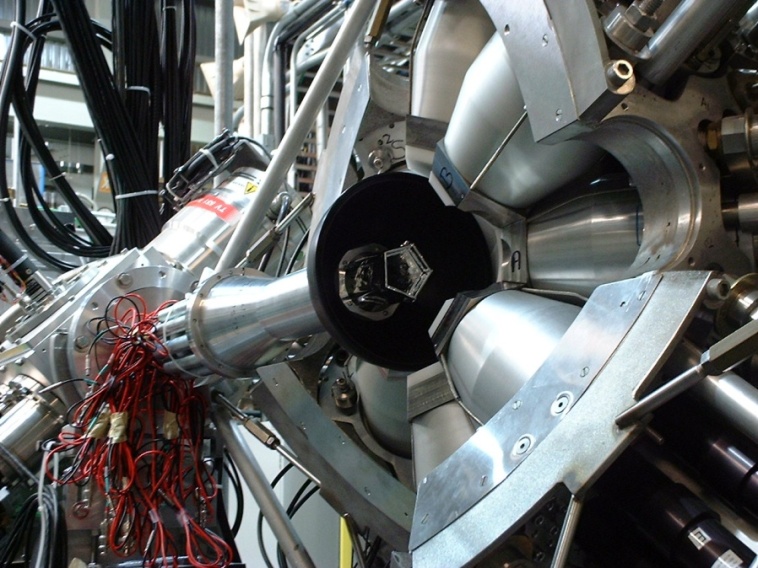 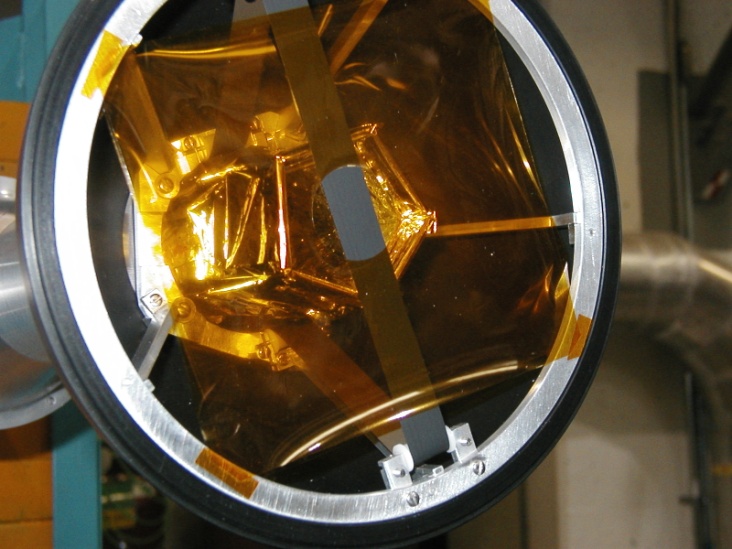 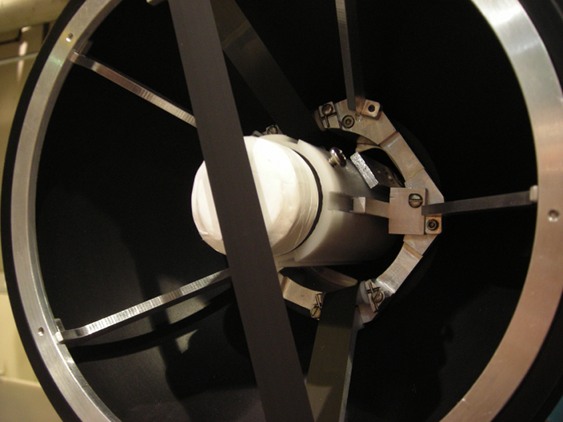 20 Compton-Suppressed HPGe detectors
SCEPTAR: 20 plastic scintillators for β detection
PACES: 5 Si(Li) detectors for conversion electron spectroscopy
ZDS: One forward angle fast plastic scintillator for β detection
14O Half-Life Measurement
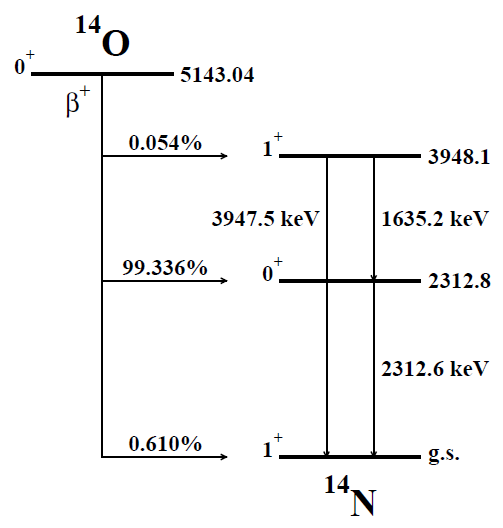 Simultaneous independent direct β and γ-ray counting experiments using the 8π spectrometer and the Zero-Degree Scintillator.
γ Counting: 
-Decay Selective
-Slow & Inefficient
Previous measurements reveal a systematic discrepancy between detection method
β Counting: 
-Fast & Efficient
-Not Decay Selective
[Speaker Notes: Each method has its own advantages and disadvantages.]
14O Half-Life Measurement
12C-14O: T1/2 = 70.620 s  
26Alm: T1/2 = 6.3465 s
26Na: T1/2 = 1.072 s
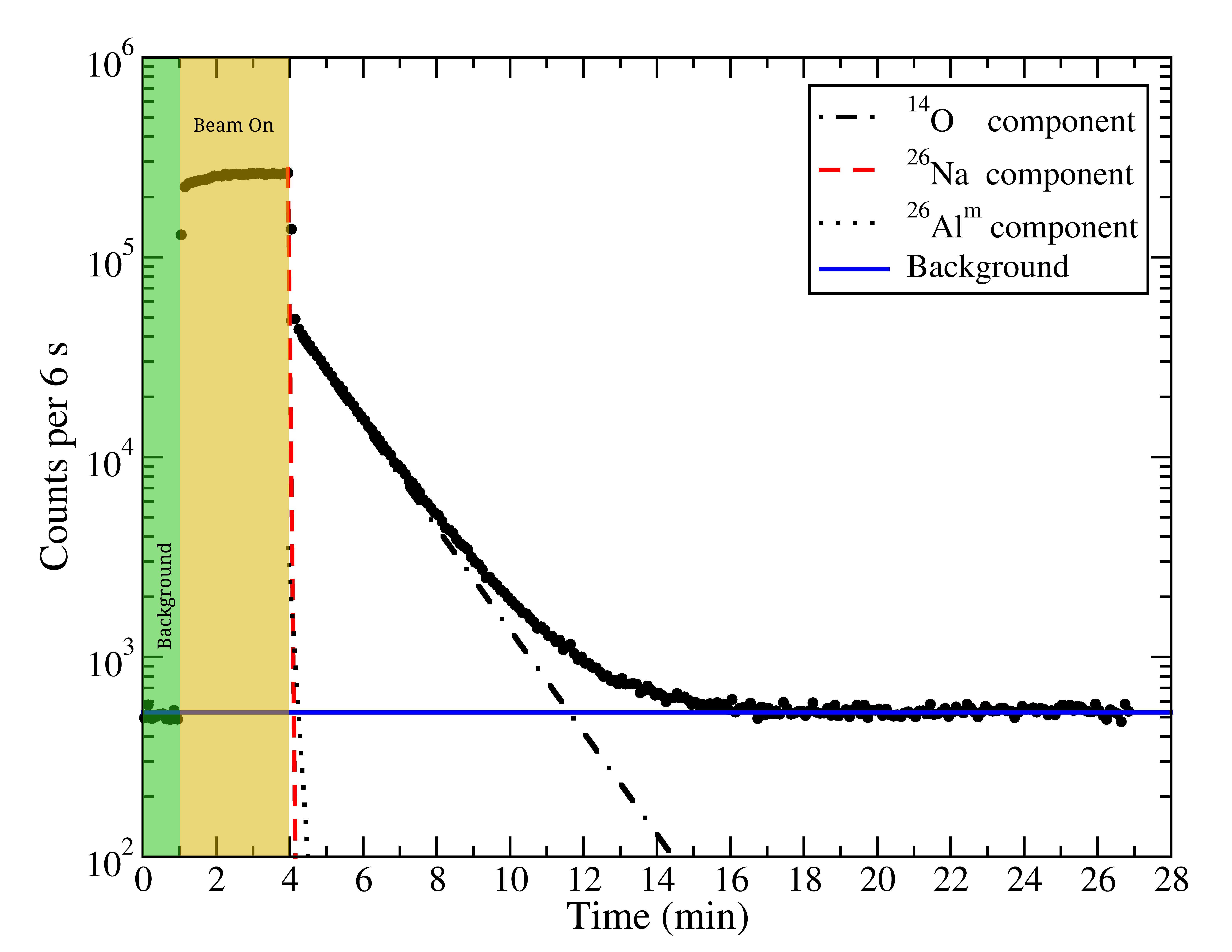 Beam
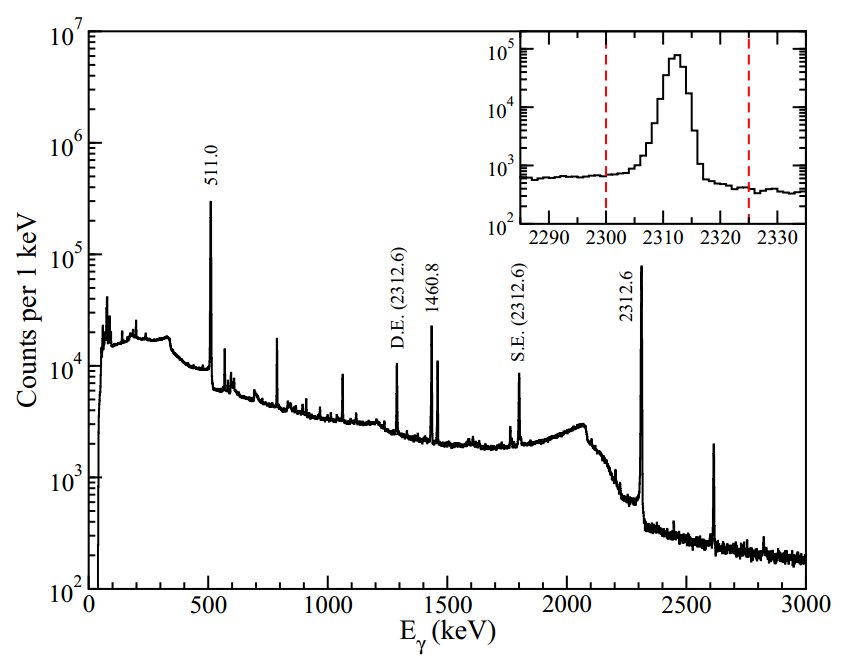 [Speaker Notes: Molecular carbon-monoxide. Similar to 26Al. 2612keV gamma ray we gated on as well as a sample beta spectra.]
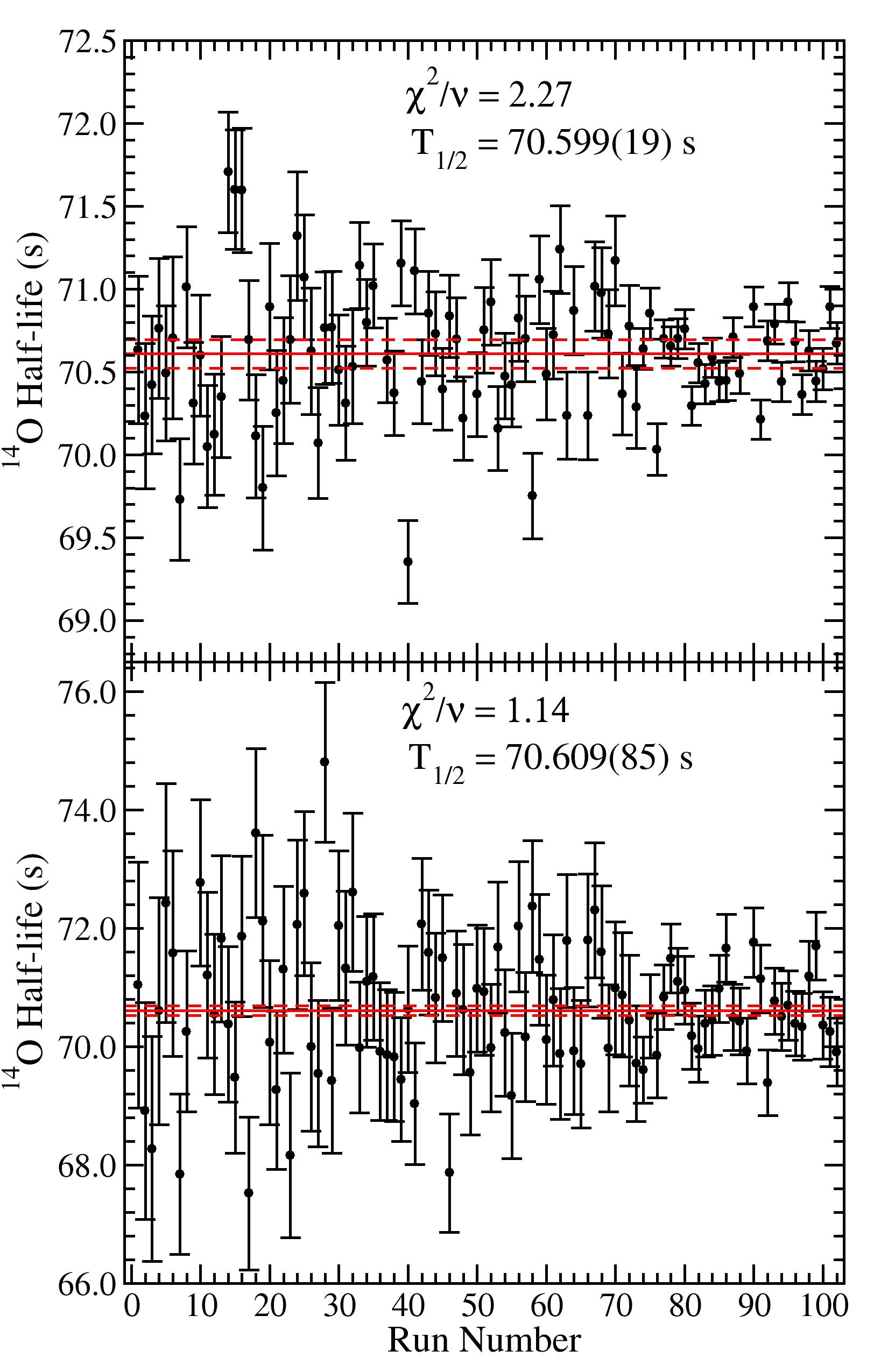 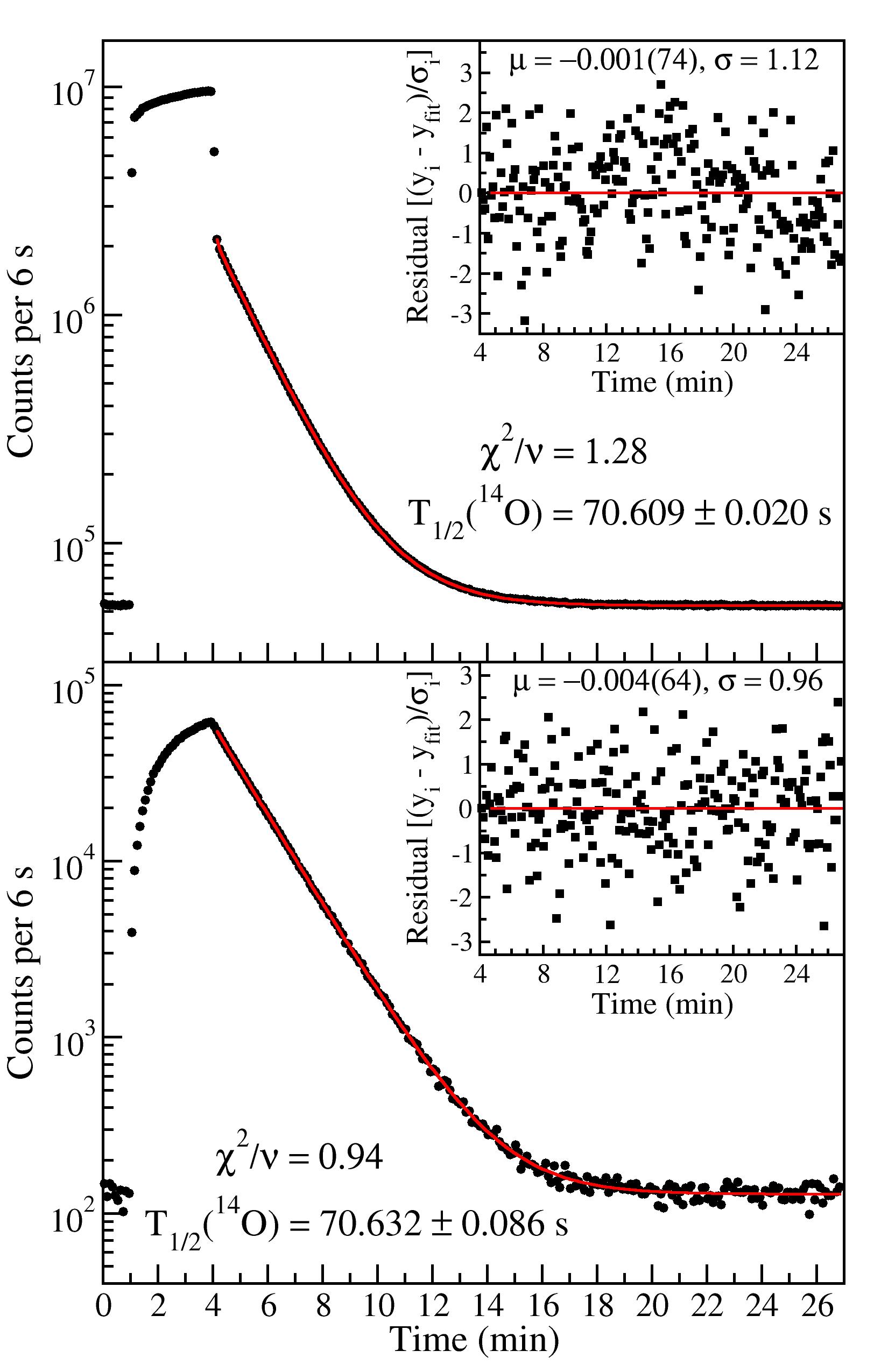 β
γ
[Speaker Notes: You can see the stark advantages each detection method carries. Gamma = decay selectivity, Beta = higher statistics.]
Status of 14O Half-Life
Performing simultaneous β and γ half-life measurements for 14O will help address the current systematic discrepancy.
A follow-up experiment is scheduled for August to push 0.03% precision.
Precision ft determination of light superallowed Fermi β emitters will help push the limits of scalar currents in the Weak interaction.
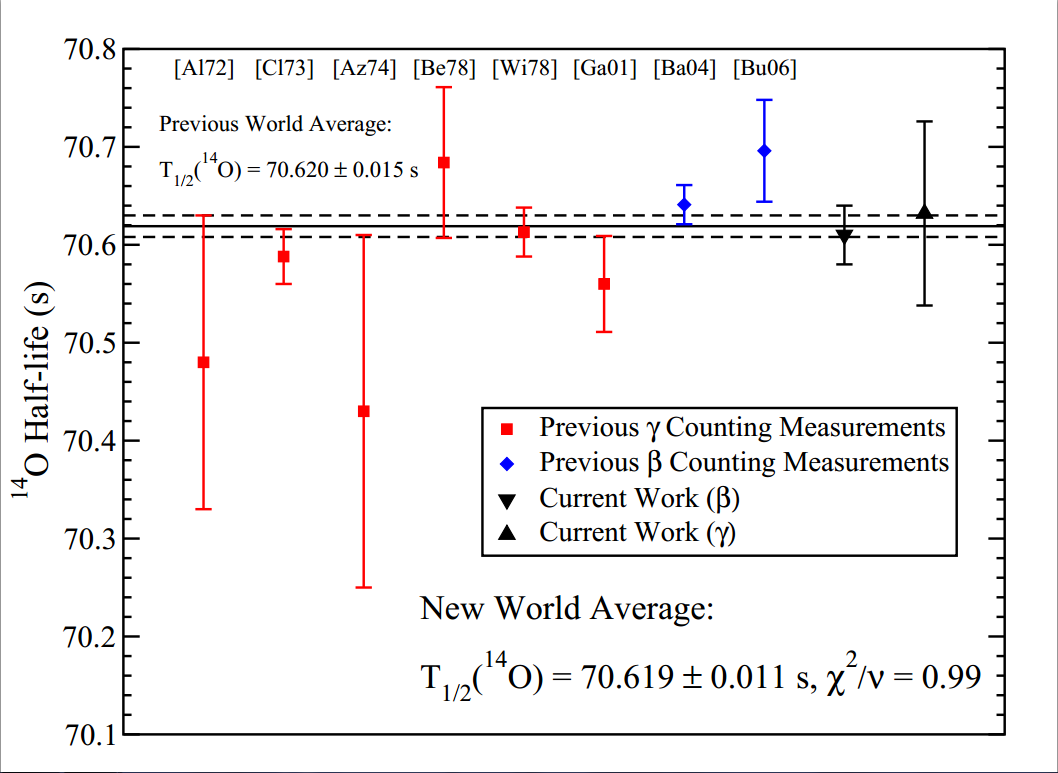 For more details, see the poster session!
[Speaker Notes: Agree with each other. Follow-up in August will rival the world average error. Helps set limits of scalar interactions.]
18Ne Half-Life Measurement
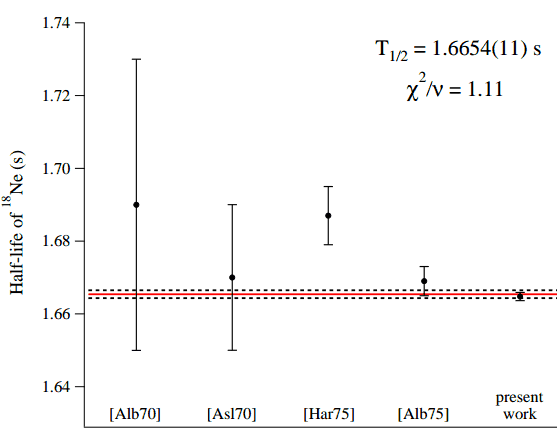 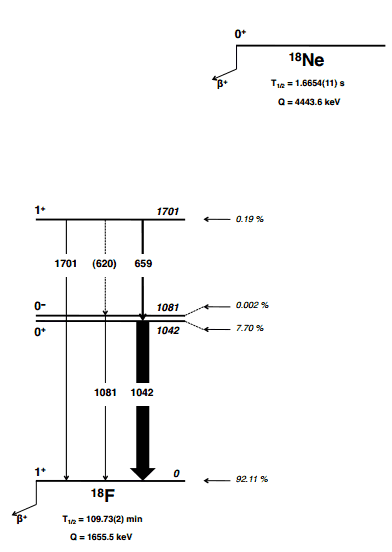 4 times more precise!
G.F. Grinyer et al, Phys Rev C87, 045502 (2013)
[Speaker Notes: Also used gamma ray counting technique to measure 18Ne half-life and improve the precision of the half-life by a factor of 4.]
Superallowed β Branching Ratios for 
A ≥ 62 and the Pandemonium Effect
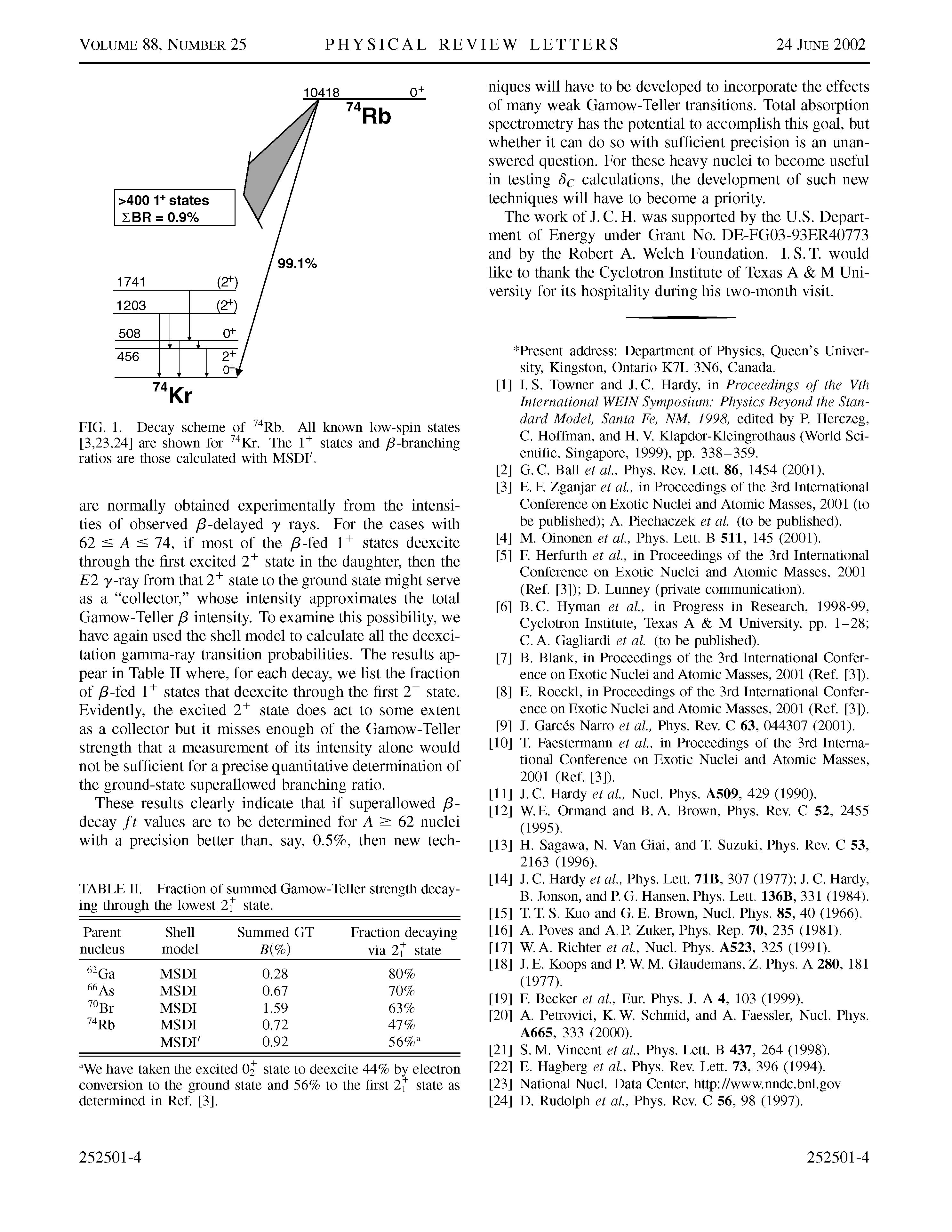 For large Q-value β decays, there are generally many weak β branches to the large number of daughter states within the Q-value window.
In the subsequent γ decay, many individual γ-rays may be too weak to identify.
The sum of these unobserved γ intensities will, however, generally be sufficient to prevent precision determination of β decay branching ratios through γ-ray spectroscopy.
J.C. Hardy and I.S. Towner, Phys. Rev. Lett. 88, 252501 (2002)
[Speaker Notes: Majority (>99%) of beta decay intensity goes to ground state, but it is the <1% we must accurately measure.]
Placing γ-Rays Transitions
Note: ppm transitions
[Speaker Notes: Parts per million transitions!]
Measuring Internal Conversion Electrons
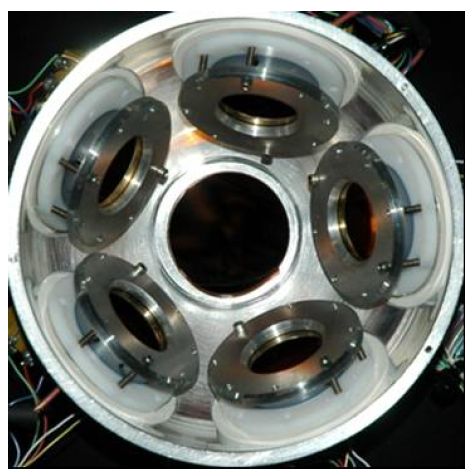 β - γ - electron 
Coincidence Spectrum
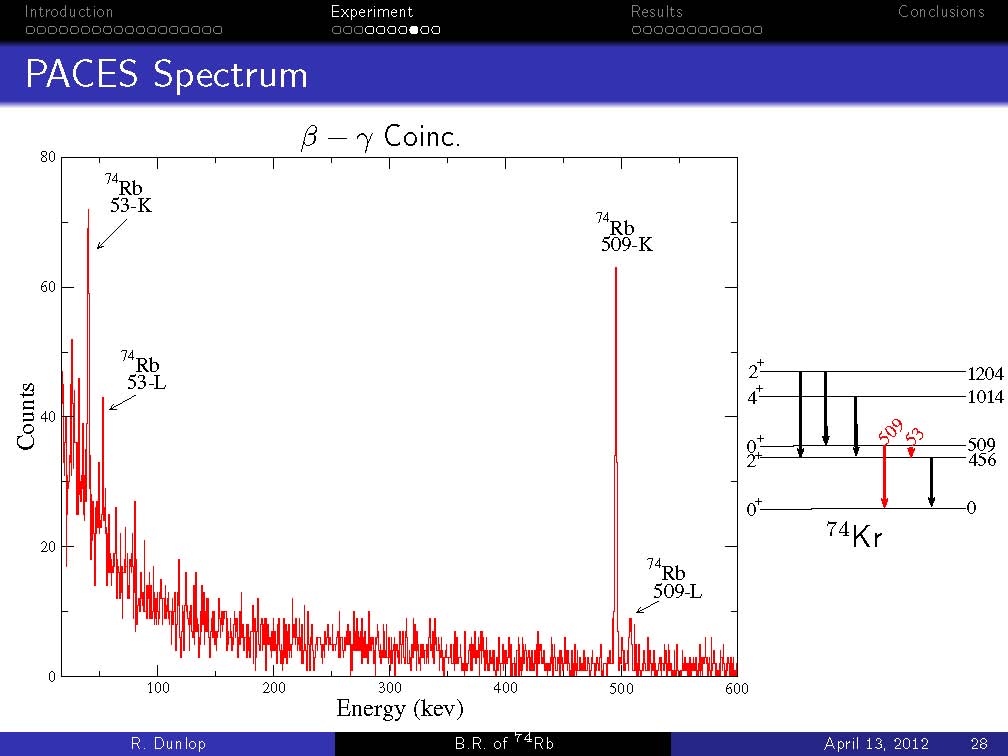 [Speaker Notes: Ppm transitions!]
Controlling Pandemonium via 2+ Collector States
I'2+
I'gs
Ground-state γ-feeding of 
Igs = 3960(70) ppm identified
~ 400  1+ Levels
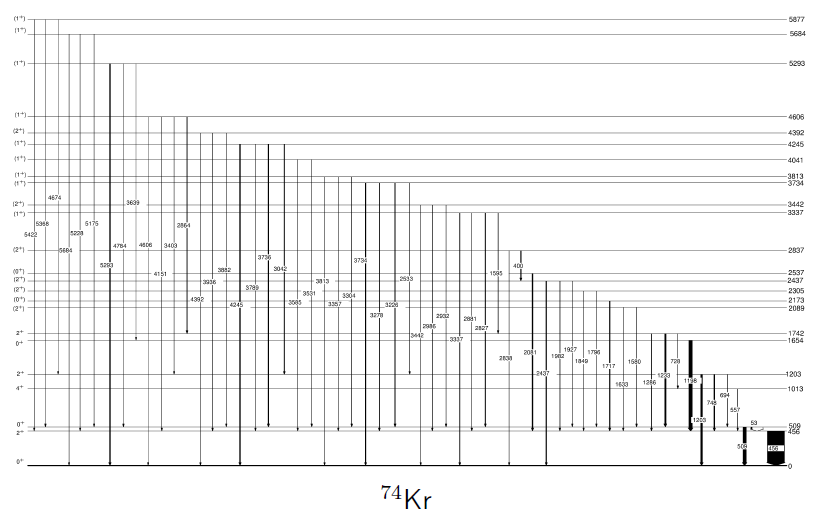 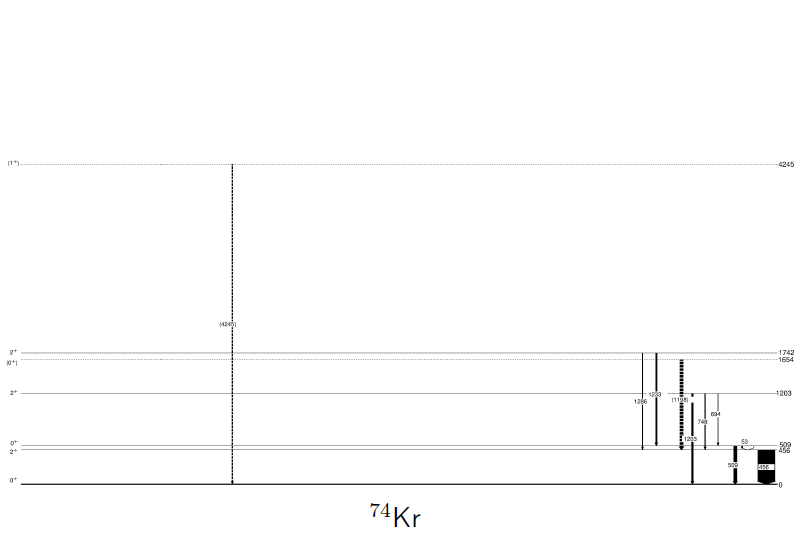 Direct β feeding of 2+ 
states is negligible
I'2+ = 1223(57) ppm
Bgs = I'gs /(I'gs + I'2+)
Shell Model:
Bgs = 0.33(11)
I'gs = 600(300) ppm
Superallowed BR:
99.544 ± 0.031 %
Previous: (99.5 ± 0.1)%
Piechaczek PRC 67 051305 (2003)
58 new transitions identified
Mass Measurements @ TITAN
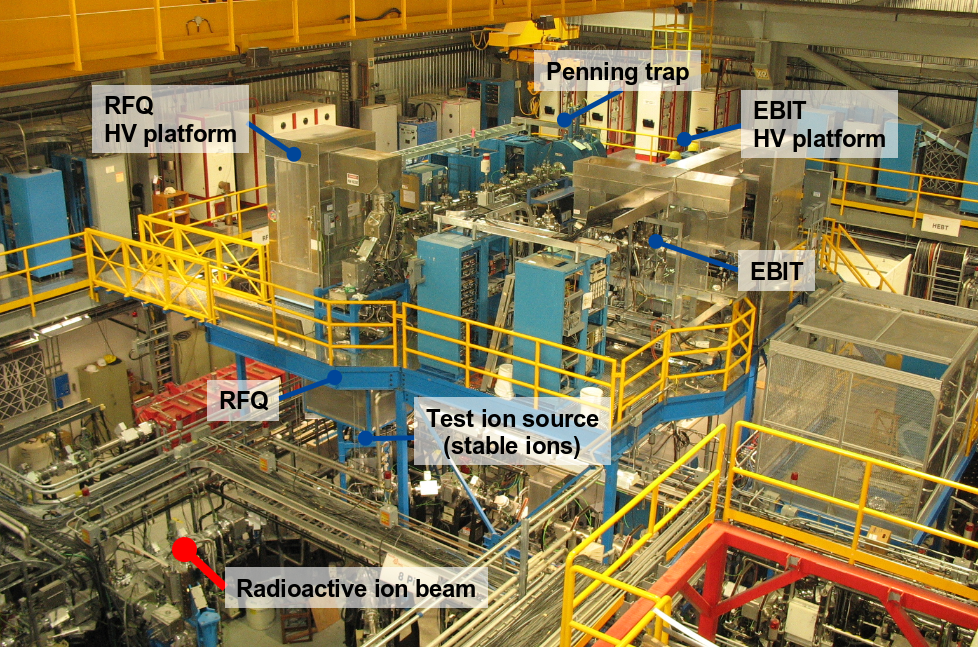 Penning Trap located at ISAC
High-precision mass measurements → Q-value
Last experimental quantity required for determination of ft values
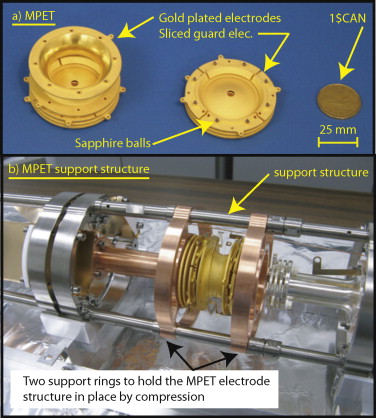 [Speaker Notes: Also located in the ISAC hall is TITAN, a penning trap used for high-precision mass measurements, the final experimental quantity required for measuring ft values.]
T1/2 , G.C. Ball et al., PRL 86 1454 (2001)
BR, A. Piechaczek et al., PRC 67, 051305 (2003)
BR, R. Dunlop et al., PRC submitted (2012)
Q, S. Ettenauer et al., PRL 107, 272501 (2011)
CR, E. Mané et al., PRL 107, 212502 (2011)
Superallowed b decay studies at ISAC
74Rb
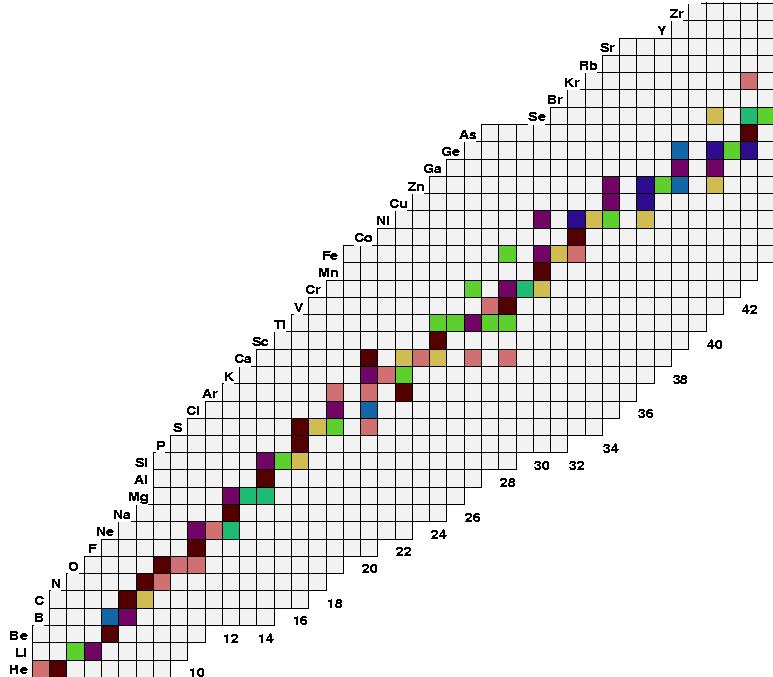 70Br
T½ , G.F. Grinyer et al., PRC 77, 201501  (2008) 
BR, B.H. Hyland et al., PRL 97, 102501 (2006)
BR, P. Finlay et al., PRC 78, 044321 (2008)
66As
62Ga
{
54Co
T½ and BR
50Mn
BR, K.G. Leach et al., PRL 100, 192504 (2008)T½ , G.C. Ball et al., PRC 82, 045501 (2010)
N=Z line
46V
38mK
T½ and BR
34Ar
T½ , P. Finlay et al., PRL 106, 032501 (2011)
BR, P. Finlay et al., PRC  85, 055501 (2012)
26mAl
T½ , G.F. Grinyer et al., PRC 76, 025503 (2007)T½ , G.F. Grinyer et al., PRC 87, 045502 (2013)
18Ne
T½ , A.T. Laffoley et al., PRC submitted (2013)
14O
T½ by β and γ counting
10C
[Speaker Notes: An overview of the impact of ISAC on the study of superallowed Fermi beta emitters. Included are an array of half-life, branching ratio, and Q-value measurements, and several more are expected to occur before the end of the year (10C/14O).]
Conclusions
At TRIUMF–ISAC we perform high-precision half-life (GPS/8π), branching ratio (8π) and Q-value (TITAN) measurements for superallowed Fermi β decays–all of the experimental inputs required for ft value determination
26Alm now has the most precisely measured T½ and ft value for any superallowed Fermi β emitter
The pandemonium problem that has previously limited the experimental precision of 74Rb and 62Ga ft values has been overcome
Simultaneous β and γ counting half-life measurements help address systematic uncertainties (14O,10C, 18Ne)
[Speaker Notes: 26Al : Also raises questions to the uncertainties we assign to these model independent corrections (delta C)
74Rb : pushing tests of CVC to high Z (largest corrections)
14O : setting limits on scalar currents in the Weak interaction]
Acknowledgements
University of Guelph
S. Chagnon-Lessard
G. Demand
A. Diaz Varela
R. Dunlop
P. Finlay
P.E. Garrett
B. Hadinia
D.S. Jamieson
A.T. Laffoley
K.G. Leach
A.A. Phillips
E.T. Rand
C.S. Sumithrarachchi
C.E. Svensson
J. Wong
TRIUMF
G.C. Ball
D. Bandyopadhyay
M. Djongolov
S. Ettenauer
A.B. Garnsworthy
J. Glister
G. Hackman
S. Ketelhut
C.J. Pearson
E. Tardiff
S. Triambak
S.J. Williams
C. Unsworth
Simon Fraser
C. Andreoiu
A. Chester
D.S. Cross
K. Starosta
CENBG
B. Blank
J. Giovinazzo
Queens University
J.R. Leslie
Texas A&M
I. S. Towner
Louisiana State 
E.F. Zganjar
GANIL
H. Bouzomita
G.F. Grinyer
J.C. Thomas
St. Mary’s University
R.A.E. Austin
University of Kentucky 
S.W. Yates